Муниципальное бюджетное общеобразовательное учреждение «Средняя школа с. Гражданка Анучинского муниципального округа Приморского края»
Формирование функциональной грамотности обучающихся
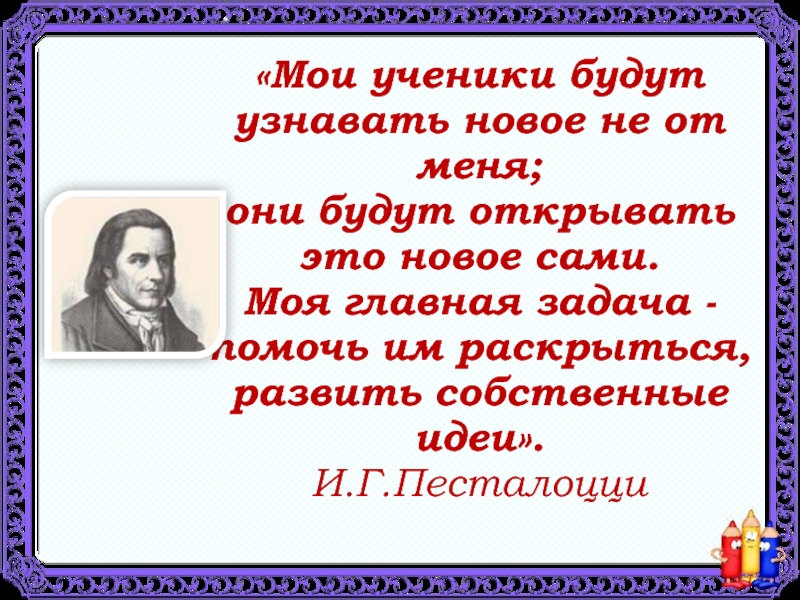 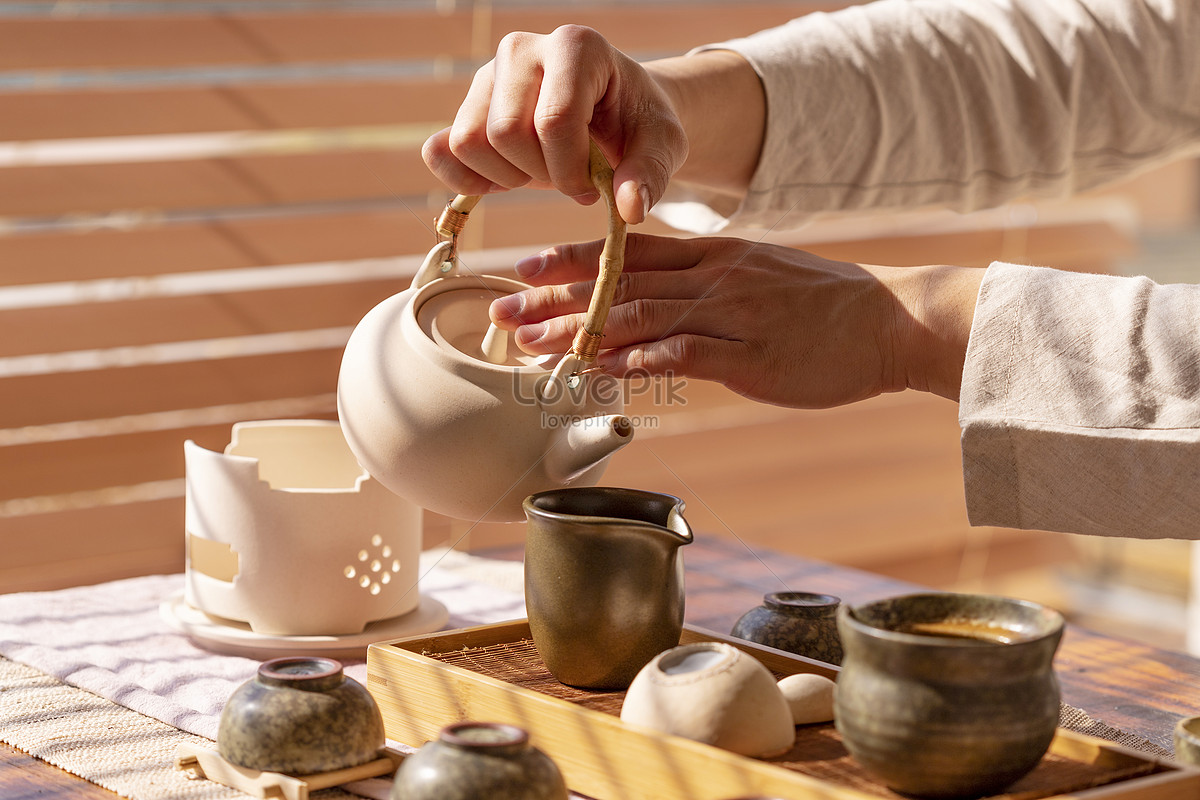 Самые прочные знания – это те, которые добыты самостоятельным трудом. 


Умения применять знания в жизни – это самое главное, чему мы должны учить детей.
Что такое функциональная грамотность?
Функциональная грамотность – это способность человека использовать все постоянно приобретаемые в жизни знания, умения и навыки для решения максимально широкого диапазона жизненных задач в различных сферах человеческой деятельности.
Формы функциональной грамотности
1.Общая грамотность.
2. Коммуникативная .
3. Информационная.
4. Компьютерная. 
5. Грамотность при решении бытовых проблем .
Учебный предмет “Русский язык”
Учебный предмет “Литературное чтение”
Учебный предмет “Математика”
Учебный предмет “Физика”
Учебный предмет “Функциональная грамотность”
Спасибо за внимание!